Which 2 regions are known for growing apples?
Blue Ridge & Valley and Ridge
Coastal Plain & Piedmont
Piedmont & Appalachian Plateau
Blue Ridge & Coastal Plain
The Potomac River runs through—
Yorktown
Richmond
Alexandria
Fredericksburg
The James River is located on number—
1
2
3
4
Name the region that has this product.
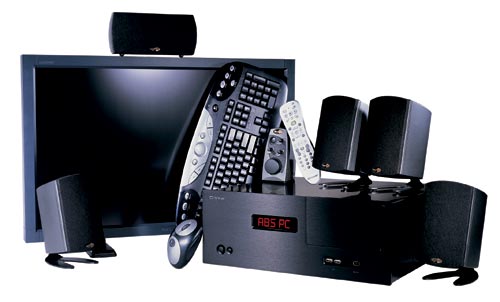 Q:  Which industry is known for its recreation industry?
What body of water provided transportation links between Virginia and other places (e.g., Europe, Africa, Caribbean)?
Atlantic Ocean
Chesapeake Bay
James River
York River
Which of the following is NOT true about the Chesapeake Bay?
It provided a safe harbor.
It was a source of transportation.
It is where many rivers in Virginia start.
It is a source of food.
Name the region that has this industry.
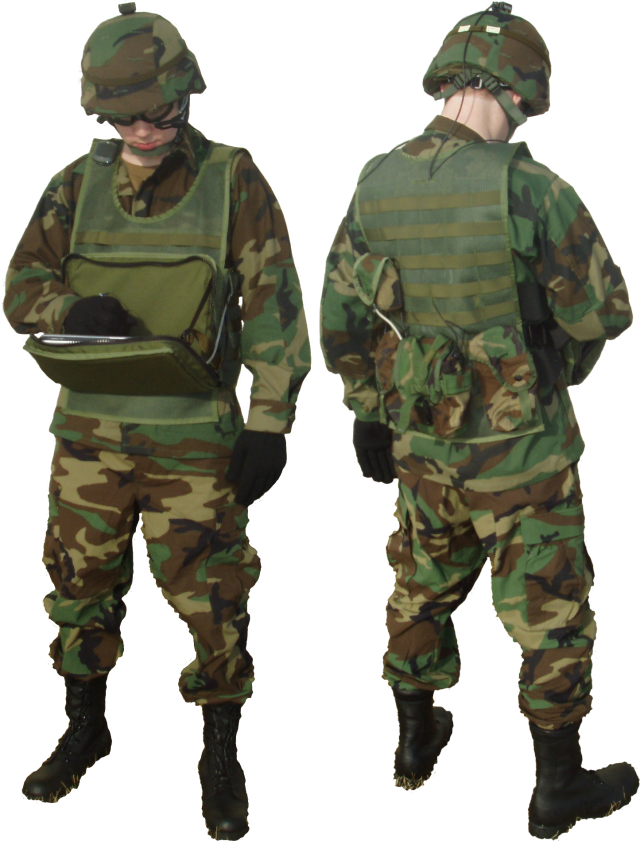 The star shows—
Which of the following is true about the James, York, Rappahannock, and Potomac Rivers?
They all provide a border between Virginia and Maryland.
They all flow into the Chesapeake Bay.
They all are in northern Virginia.
They all go through Richmond.
Number 1 points to—
Q: Which region is known for its textiles industry?
Name the regions that have this industry.
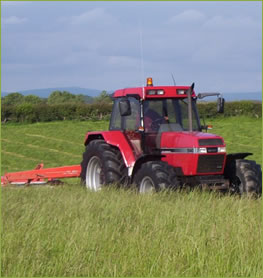 Q:  Which region is known for its coal mining?
Richmond and Jamestown are located on the—
James River
York River
Rappahannock River
Potomac River
Yorktown is located along the—
Potomac River
Rappahannock River
York River
James River
The York River is located on number—
1
2
3
4
The Rappahannock River runs through—
Fredericksburg
Yorktown
Jamestown
Potomac
Name the region that has these tourist attractions.
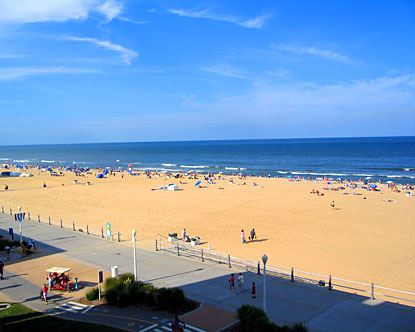 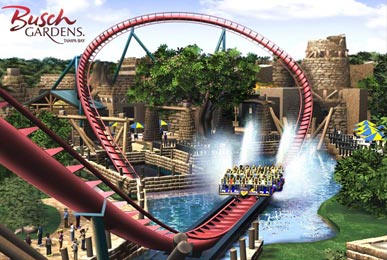 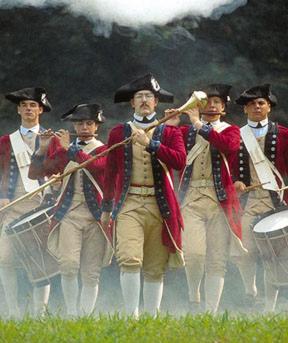 Which of the following is NOT true about the rivers in Virginia?
They provided food.
They provided a pathway for exploration in Virginia.
People in Virginia did not like to settle on the rivers.
You cannot sail past a river’s Fall Line.
The triangle shows—
Name the colored part.
All of the following are true about the Eastern Shore EXCEPT—
It is a peninsula.
It is bordered by the Chesapeake Bay to the west.
It is bordered by the Atlantic Ocean to the east.
It is not a part of Virginia.
Name the region that has this industry.
Richmond Capitol Building
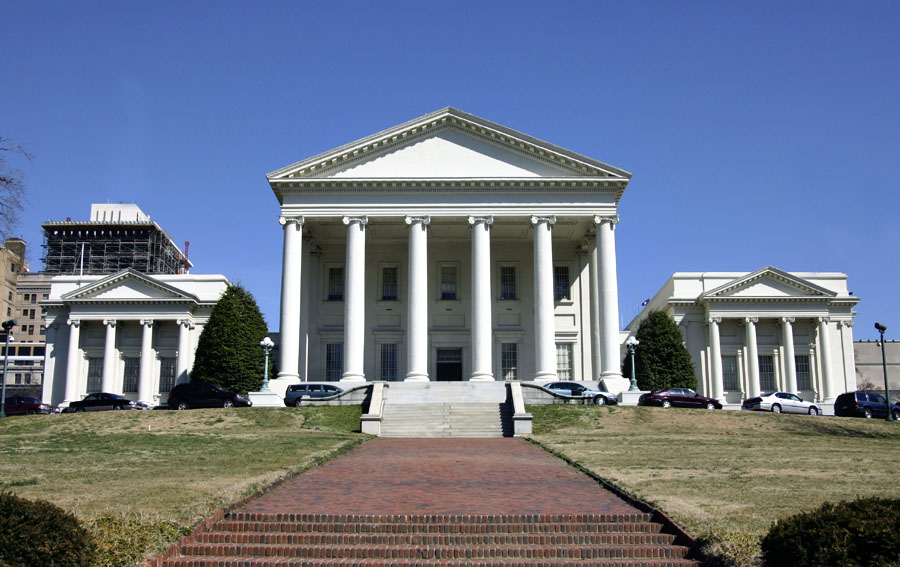 The arrow is pointing to—
What is a peninsula?
A piece of land bordered by water on three sides.
A body of water bordered by land on three sides.
An elevated piece of land with a flattened top.
A large land-mass.
Name the colored part.
Name the colored part.
Rivers flow—
Uphill to the mountains
Downhill to the sea
Around in a circular motion
Away from the center of the Earth
Which of the following is NOT true about the Fall Line?
It is the natural border between the Tidewater and Piedmont regions.
Many early Virginia cities developed along the Fall Line.
It is where the land rises sharply and where the waterfalls prevent further travel on the river. 
The Fall Line for the Jamestown River is in the Blue Ridge Mountains.
Which region is known for its textile industry?
Coastal Plain
Piedmont
Blue Ridge
Valley and Ridge
Which region is known for its coal mining?
Piedmont
Blue Ridge
Valley and Ridge
Appalachian Plateau
Name the colored part.
Name the colored part.
Which region is known for its seafood?
Piedmont
Coastal Plain
Valley and Ridge
Appalachian Plateau
Name the colored part.
Name the colored part.
Which region is known for its shipbuilding?
Blue Ridge
Piedmont
Coastal Plain
Valley and Ridge
Which region is known for its tourism?
Coastal Plain
Piedmont
Blue Ridge
Appalachian Plateau
Which region is known for its federal military institutions?
Valley and Ridge
Blue Ridge
Appalachian Plateau
Coastal Plain
Which region is known for its tobacco products?
Valley and Ridge
Blue Ridge Mountains
Piedmont
Appalachian Plateau
Which region is known for its information technology?
Piedmont
Blue Ridge
Valley and Ridge
Coastal Plain
Name the colored part.
Name the colored part.
Which region is known for having federal and state governments?
Blue Ridge
Piedmont
Coastal Plain
Appalachian Plateau
Which 2 regions are known for farming?
Piedmont & Valley and Ridge
Piedmont and Blue Ridge Mountains
Coastal Plain & Appalachian Plateau
Blue Ridge & Valley and Ridge
Which region is known for its recreation industry?
Appalachian Plateau
Piedmont
Valley and Ridge
Blue Ridge
Which region is known for its poultry?
Piedmont
Blue Ridge
Valley and Ridge
Coastal Plain
Name the colored part.
Which river is the arrow pointing to?
The arrow is pointing to—
Which river is the arrow pointing to?
Which river is the arrow pointing to?
The arrow is pointing to—
Q:  Which region is known for its poultry products?
The arrow is pointing to—
The arrow is pointing to—
Name the colored part.
Q:  Many early Virginia cities developed on the what?
Q:  Industries in Virginia produce what for the United States?
Q:  Which region is known for its tourism industry?
Name the region that has this product.
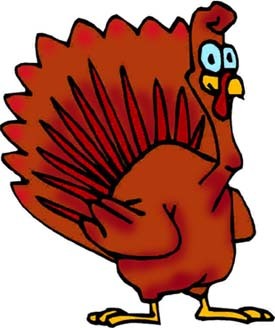 Q:  What do you call the natural border between the Tidewater and Piedmont regions where the land rises sharply and where the waterfalls prevent further travel on the river?
Q:  The four major rivers that flow into the Chesapeake Bay are separated by what?
Name the region that has this product.
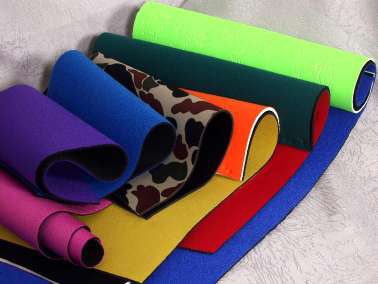 Q:  What separates the Eastern Shore from the mainland of Virginia?
Q:  What is a piece of land bordered by water on three sides?
Q:  What provided transportation links between Virginia and other places (e.g., Europe, Africa, Caribbean)
Name the regions that have this product.
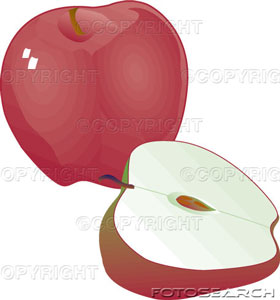 Q:  The cities of Richmond and Jamestown are located on which river?
Q:  The city of Yorktown is located on which river?
Q:  The city of Fredericksburg is located on which river?
Name the region that has this product.
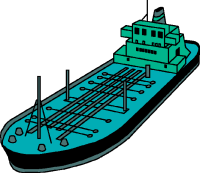 Q:  The city of Alexandria is located on which river?
Q:  All four of the major rivers in Virginia flow into the—
Q:  Each river in Virginia was a source of what?
Q:  What is the name of the peninsula bordered by the Chesapeake Bay to the west and the Atlantic Ocean to the east?
Name the region that has this industry.Hint:  Camping is recreational.
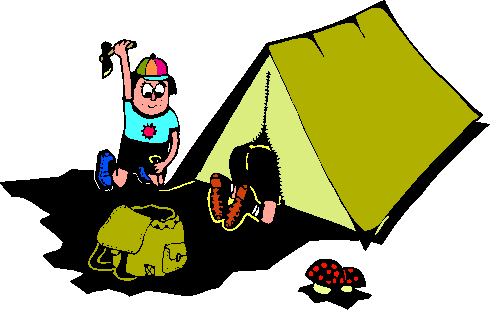 Q:  Which region is known for its seafood products?
Q: Which region is known for its shipbuilding industry?
Q:  Which region is known for its federal military installations?
Name the region that has this product.
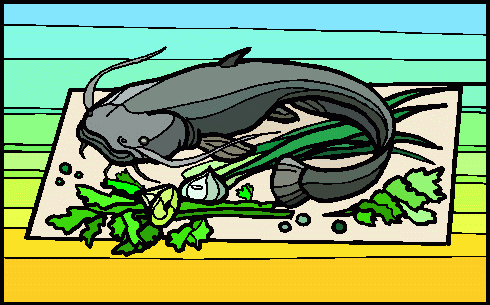 Q:  Which region is known for its information technology products?
Q:  Which region is known for its technology industry?
Q:  Which region has federal and state government?
Q:  Which two regions are known for farming?
Q:  Which two regions are known for their apple products?